Andromeda M31
By Adventurers Inc.
Group members:
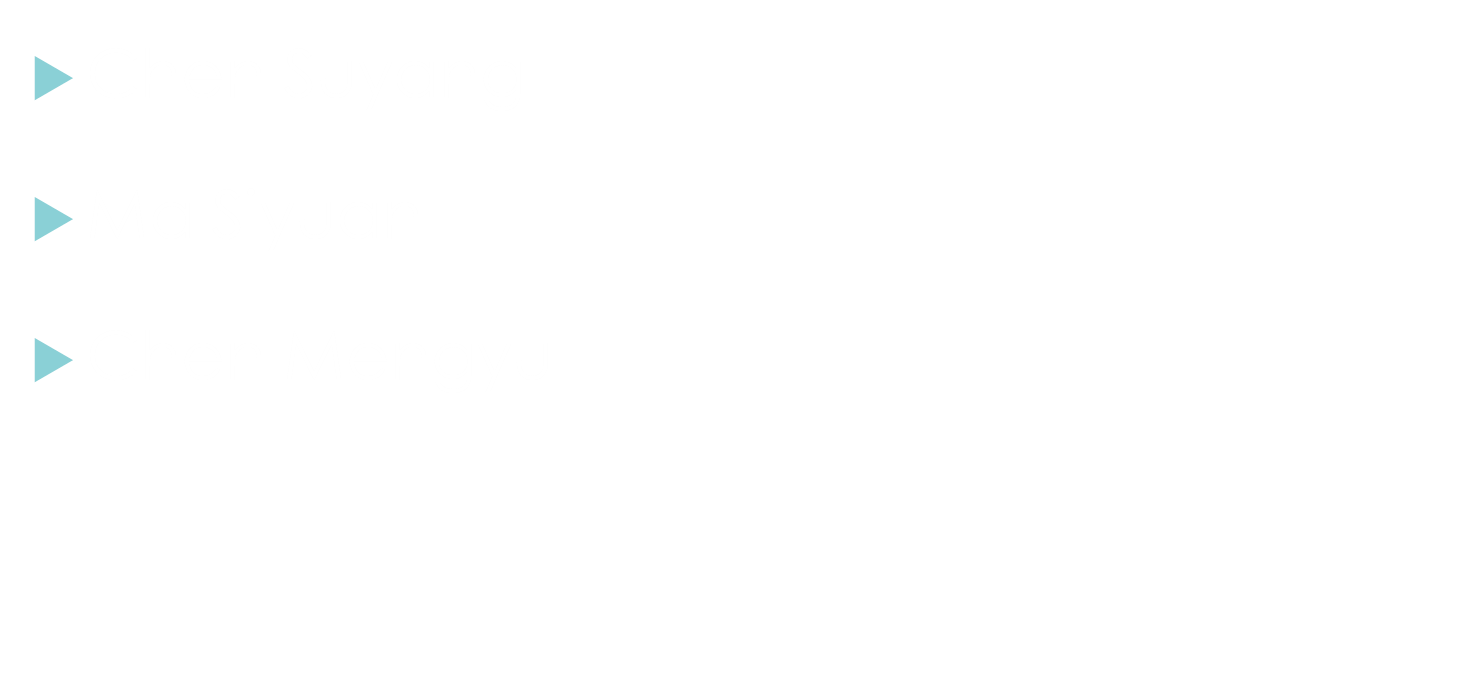 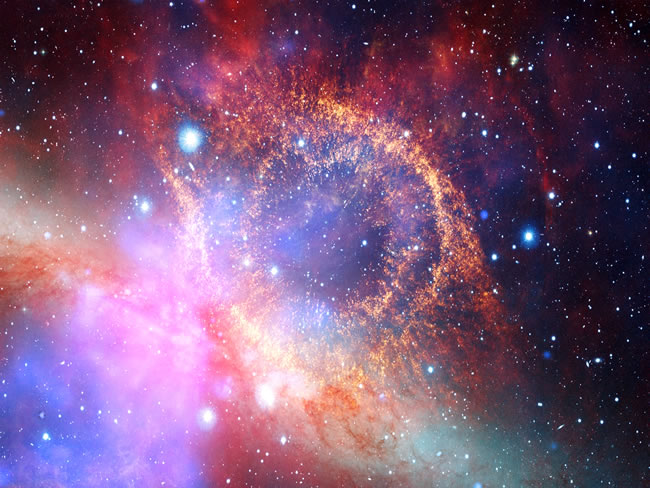 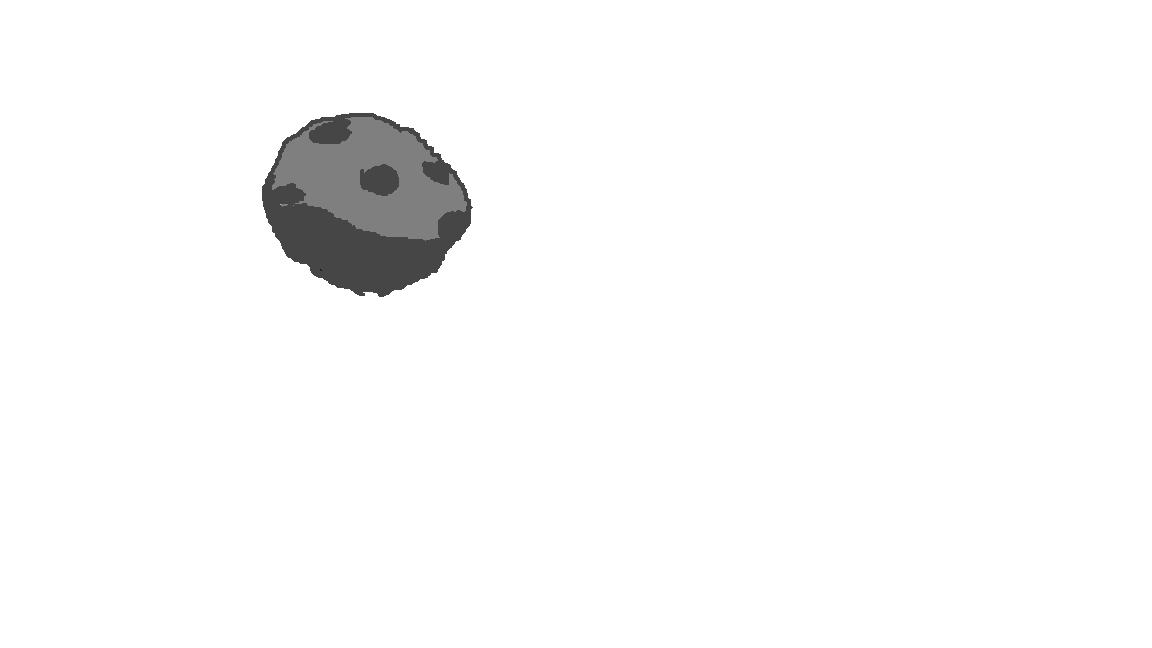 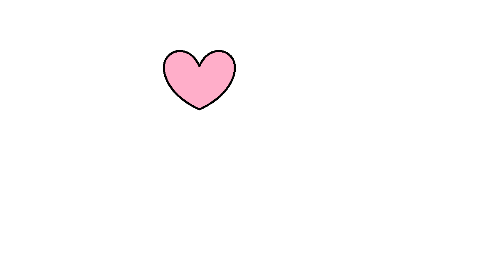 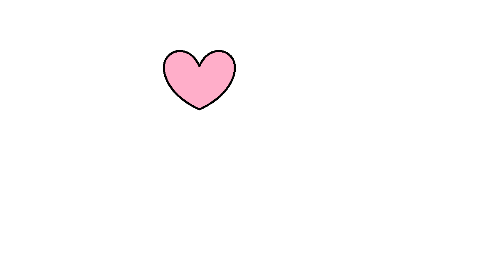 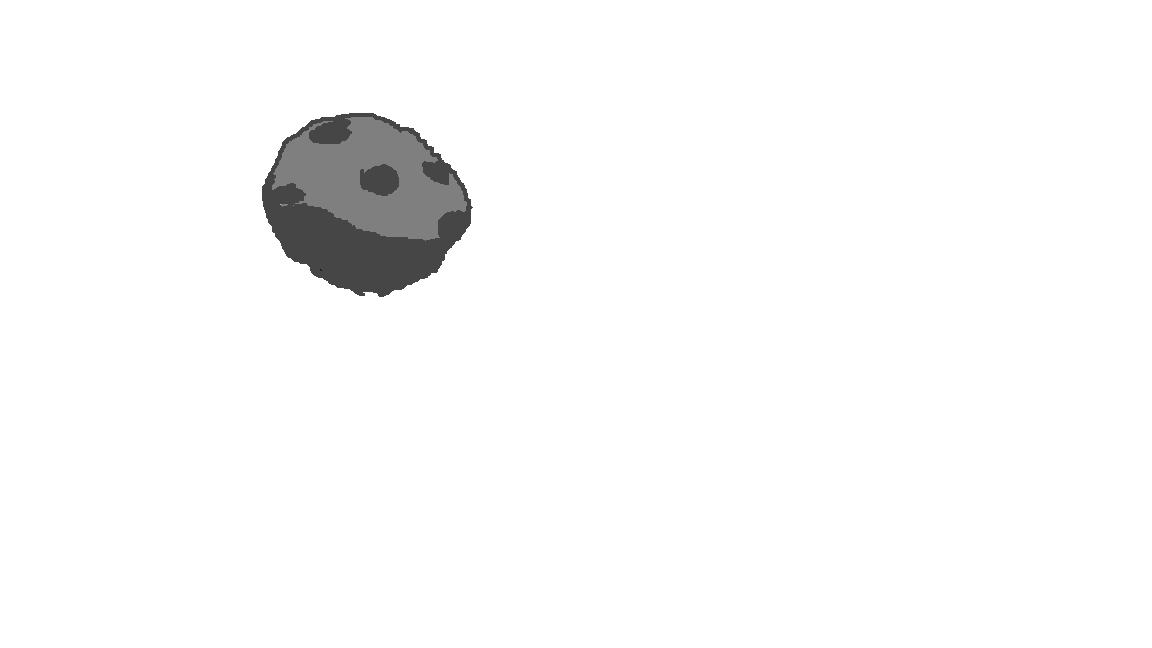 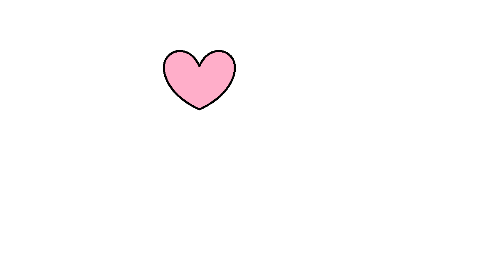 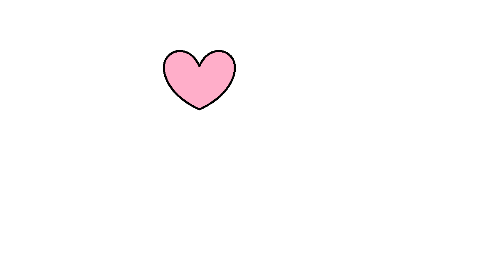 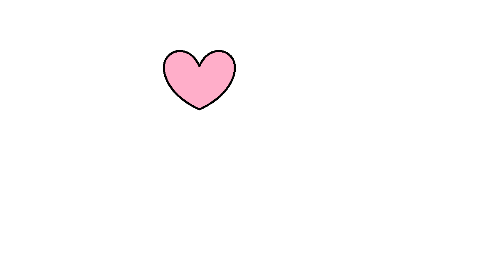 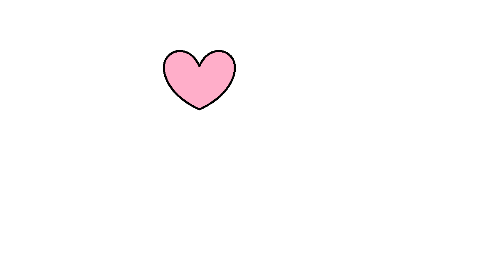 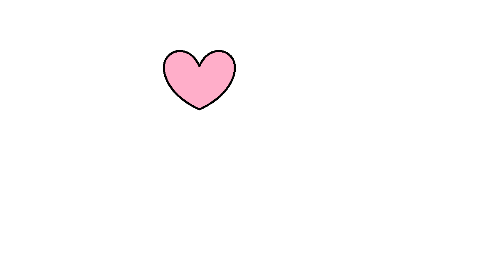 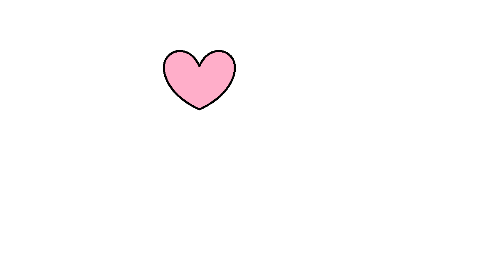 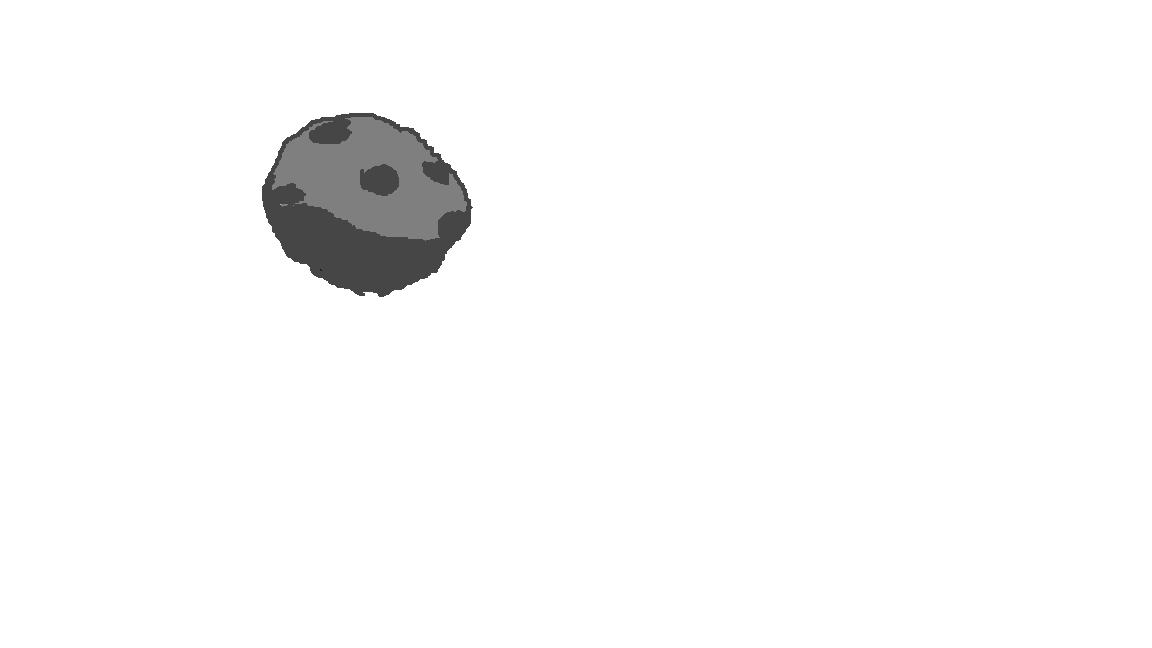 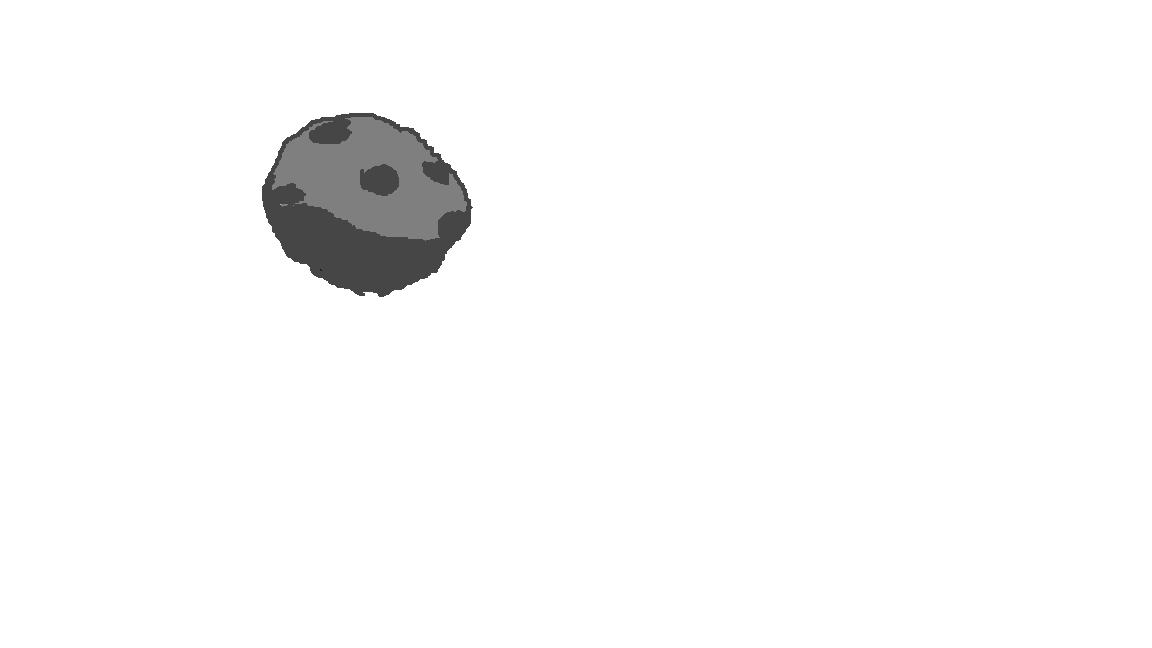 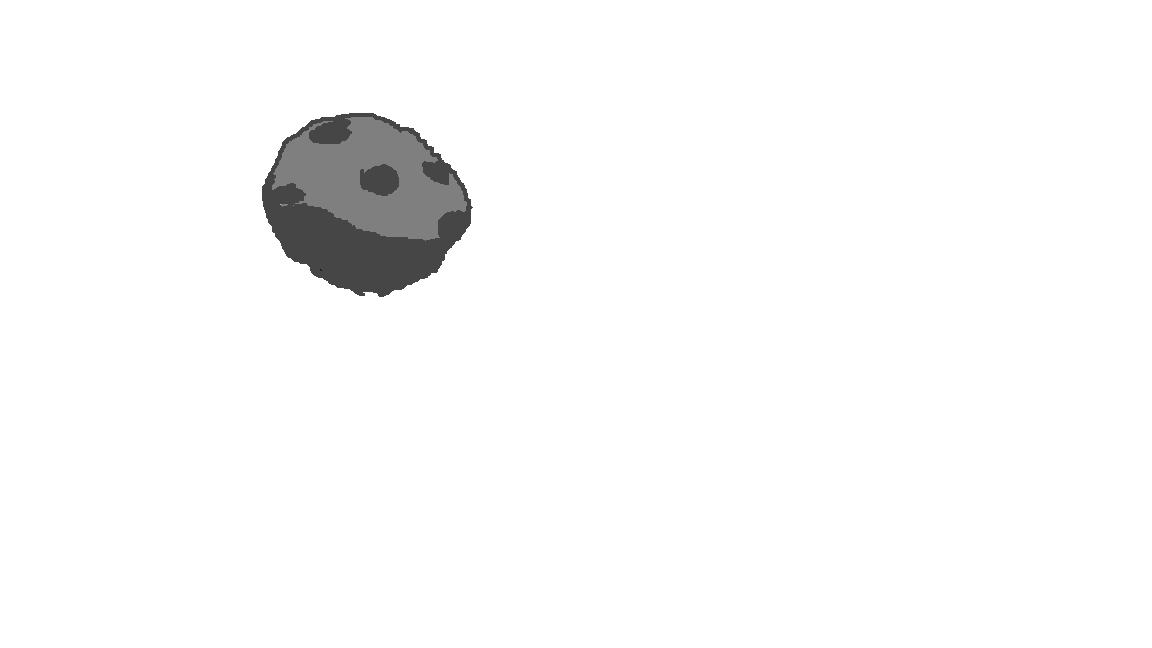 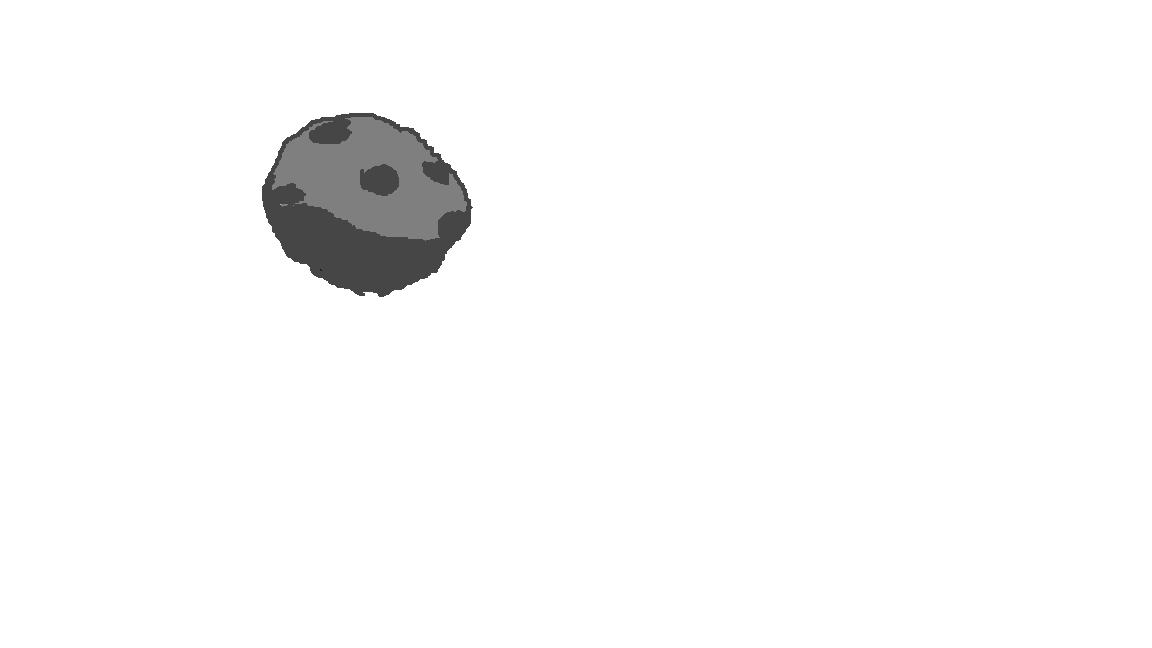 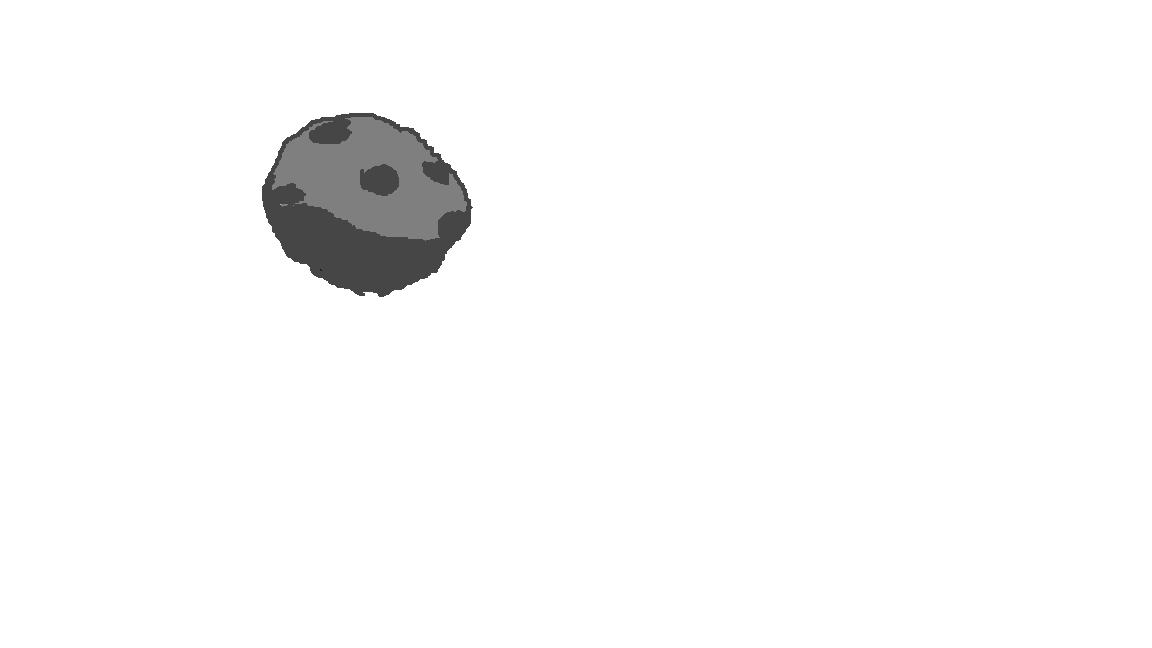 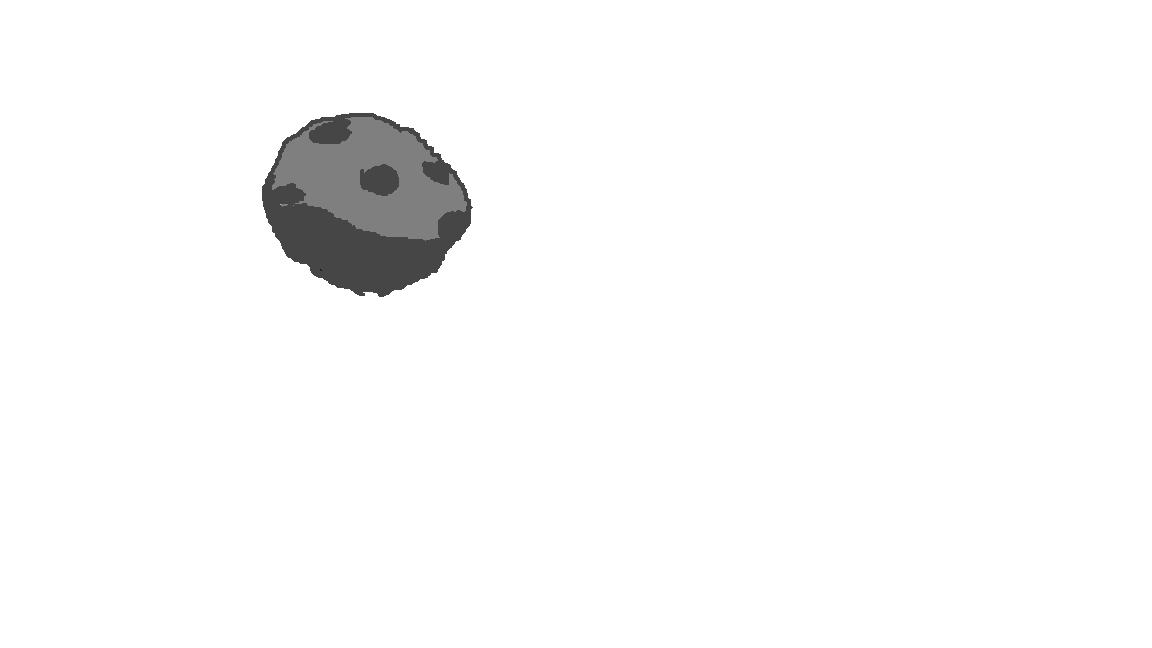 Axe
defense
Axe
defense
Missle
Missle
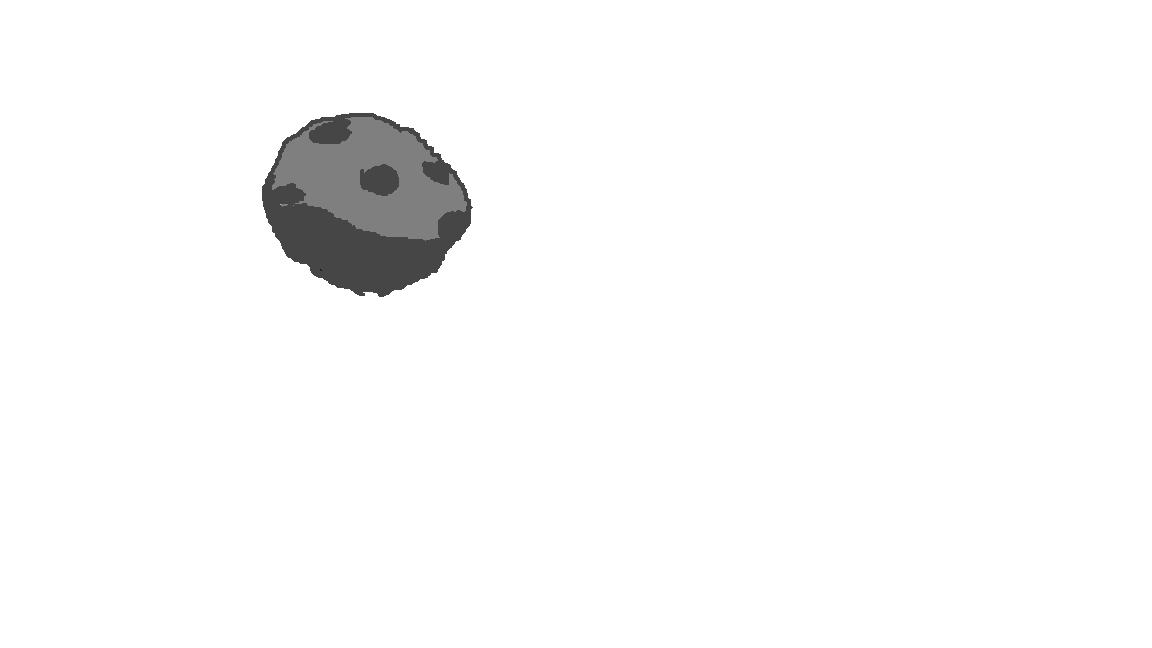 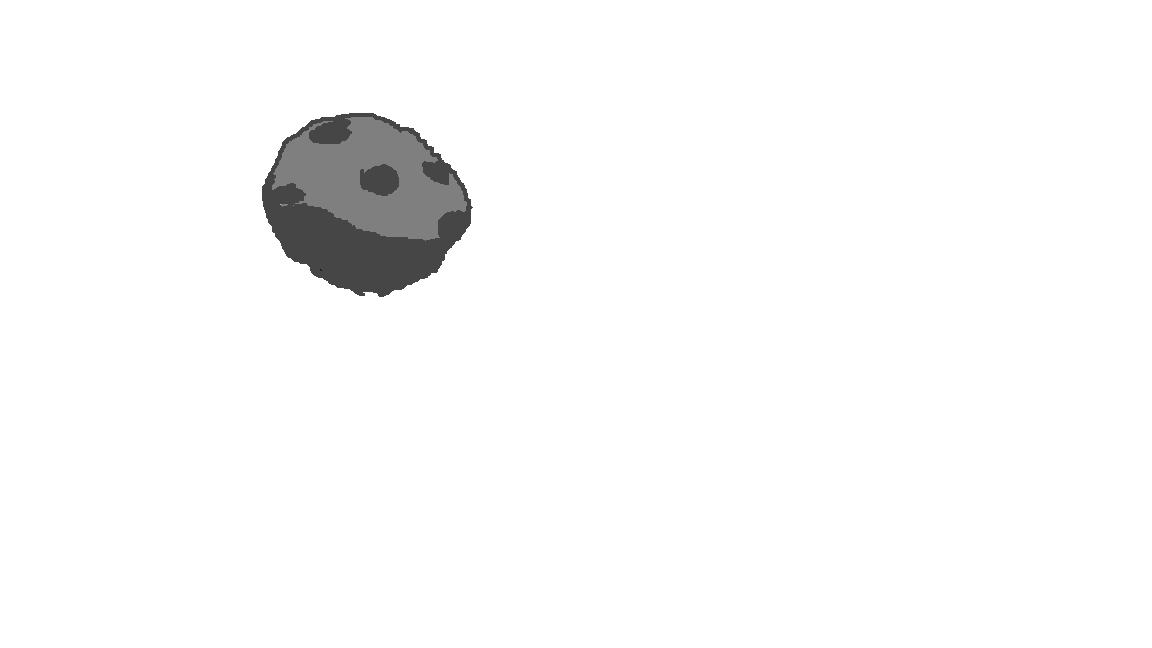 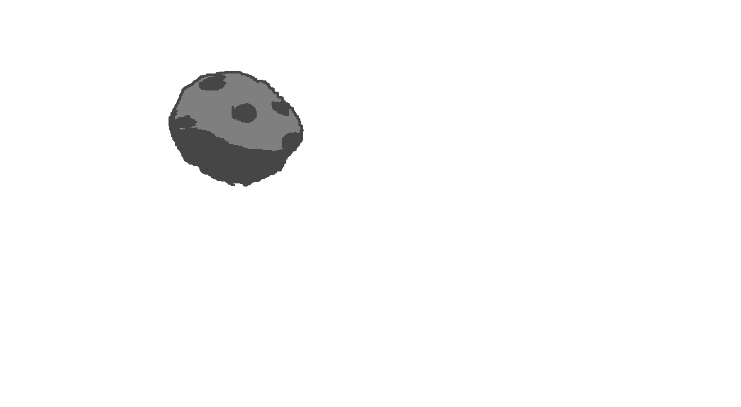 Q
E
W
R
U
O
P
I
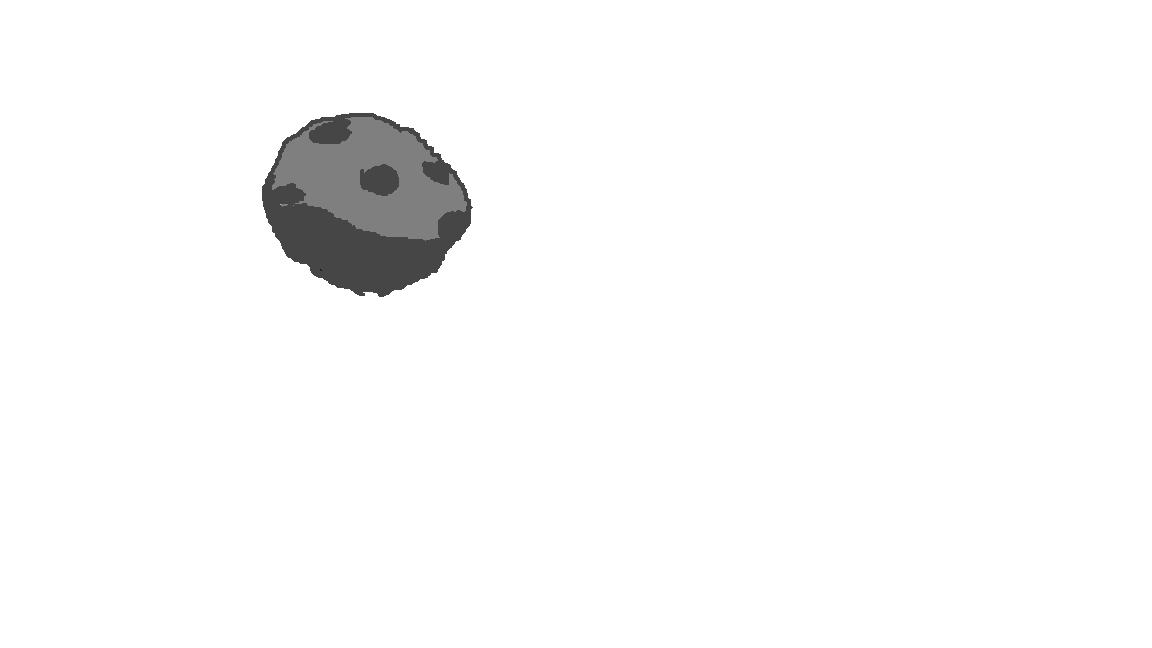 A
S
D
J
K
L
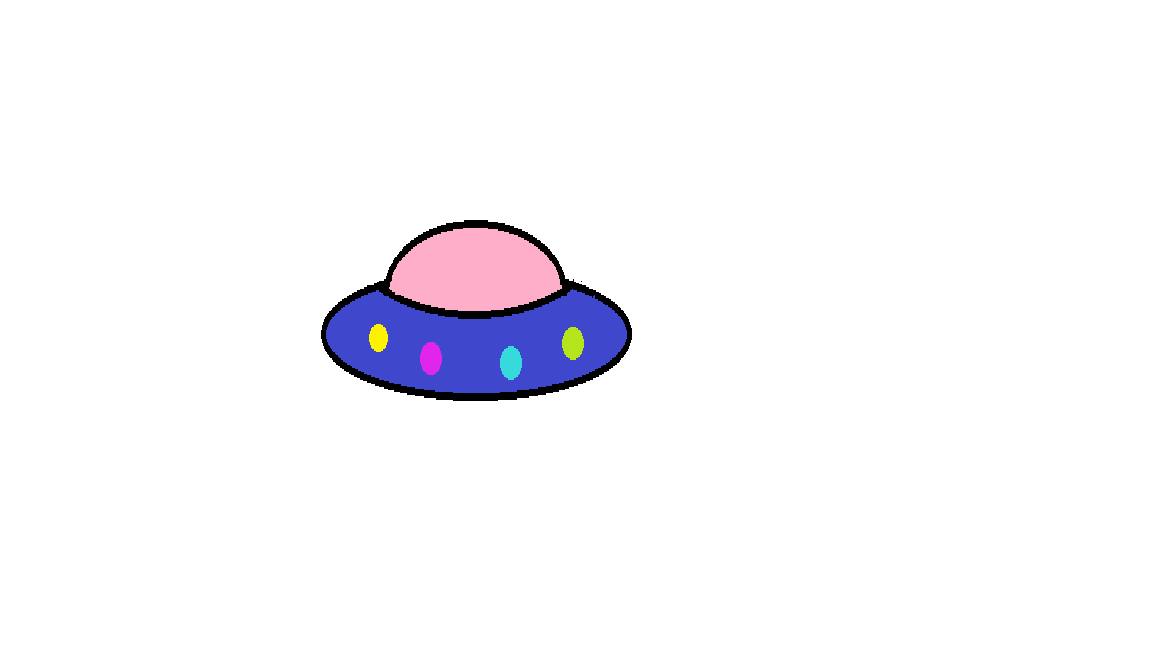 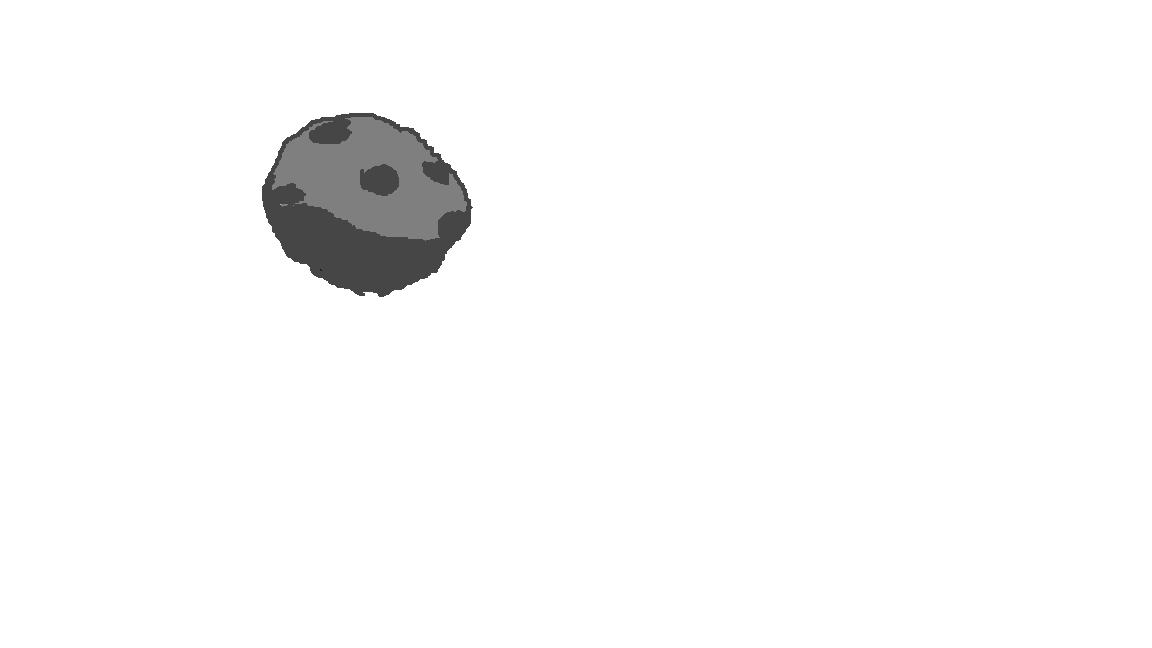 SHIFT
SPACE
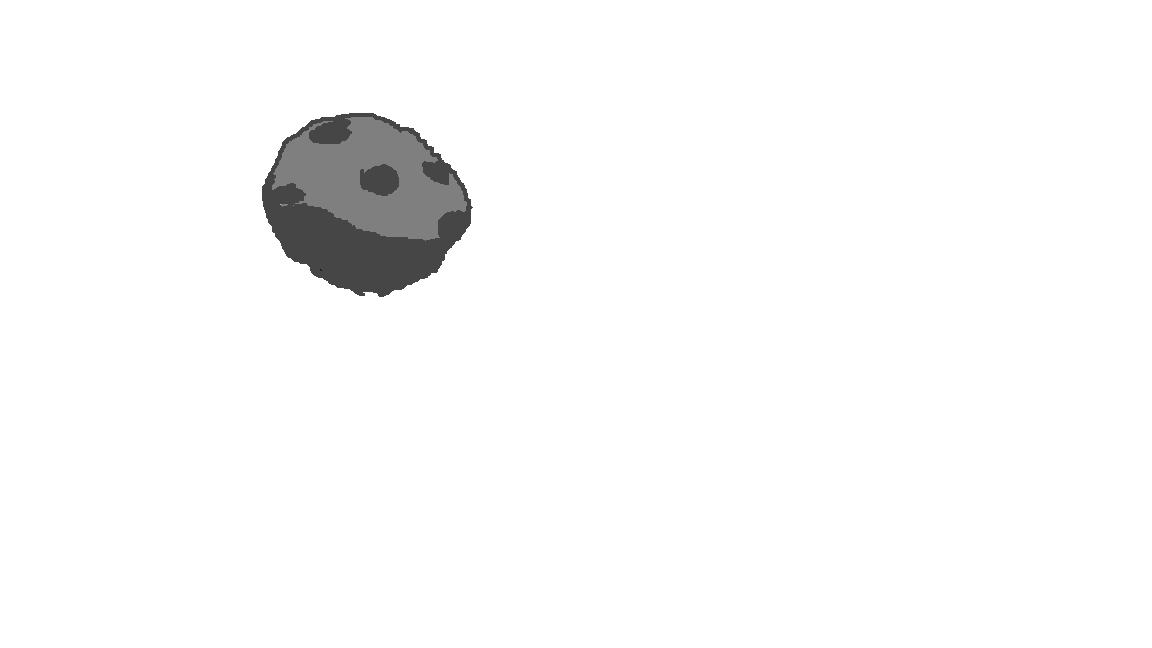 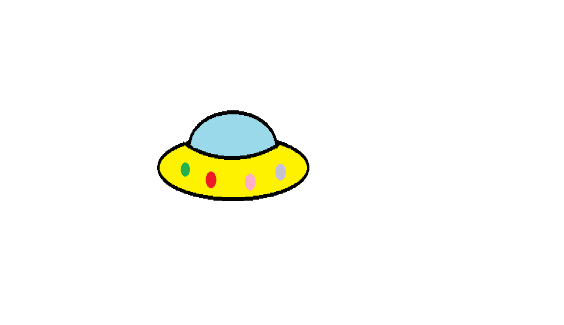 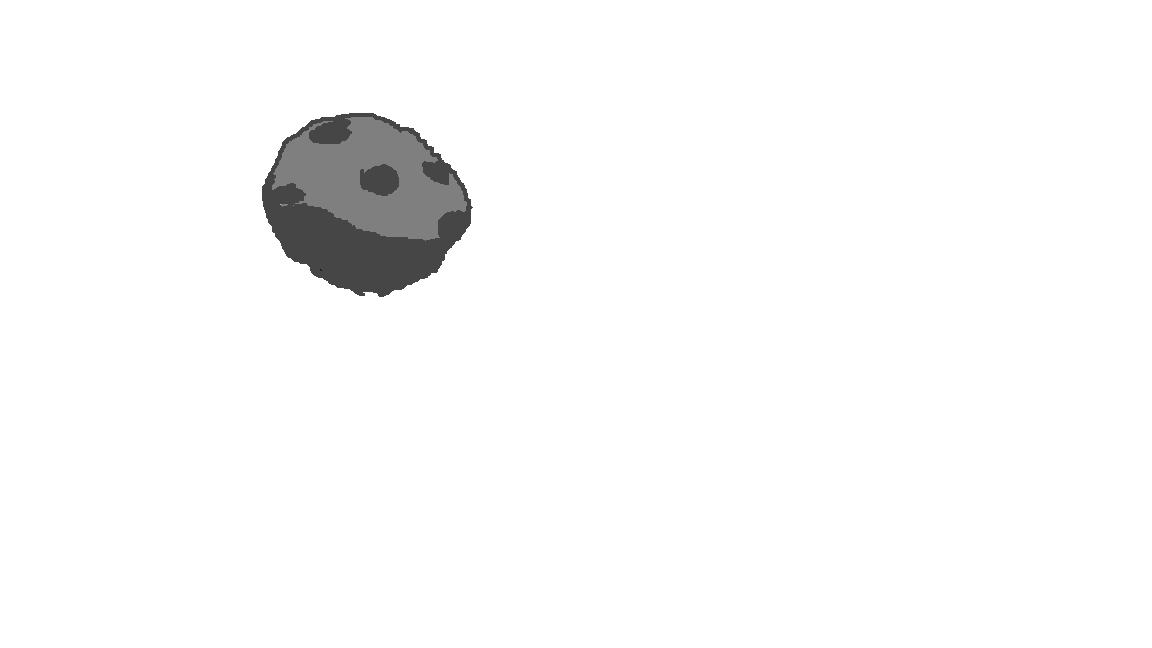 Shoot
Shoot
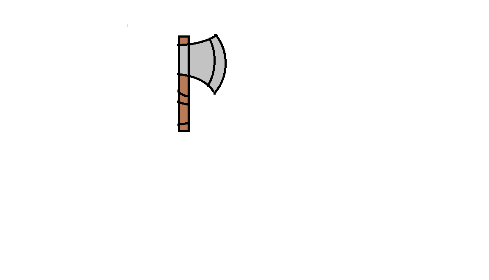 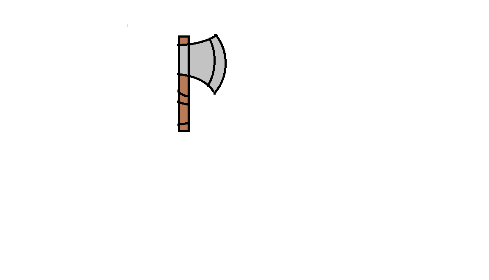 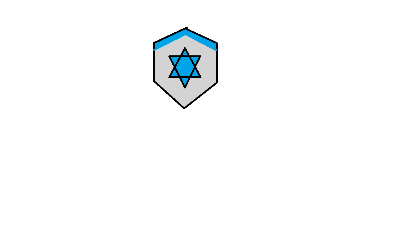 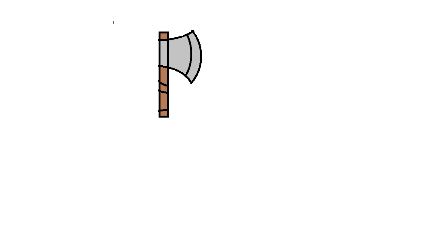 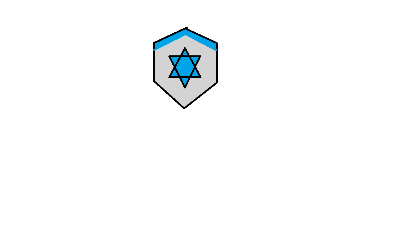 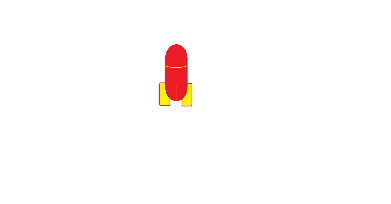 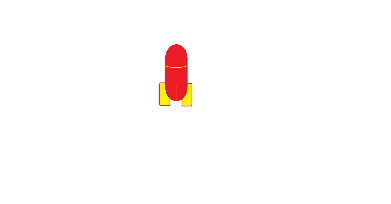 Our game happens in  Andromeda M31which is 220 light years from Earth
Characters
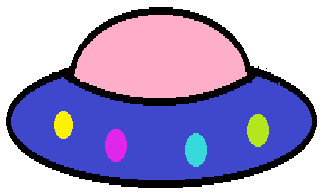 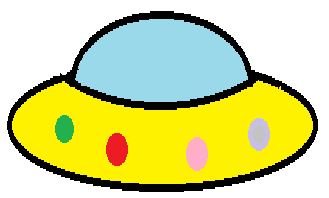 Two Character


Player takes control of one flying saucer 
Blue one: More firepower; Moves slower
Yellow one: More Flexible; Lighter firepower
Game Property:

“Missile” :  Tracking and attacking

“Shield” :   Hack your opponent, 
                     not  able to defense
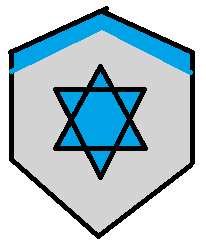 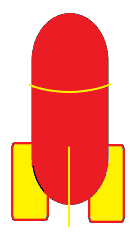 Game Property:

“Medikit” :   Supply the HP

“Axe” :  Spliting the stones forward
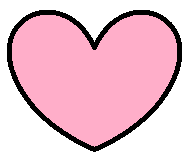 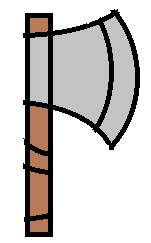 Barrier:

“Stones” :  Flying towards you

Notice : Your HP decrease when crushing on stones
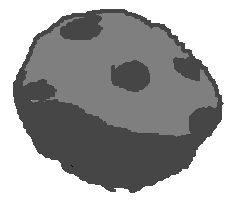 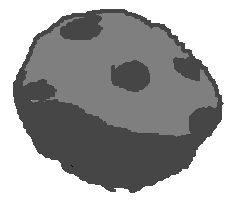 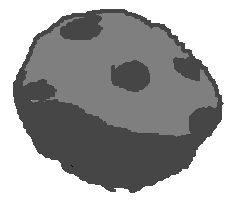 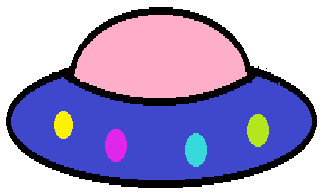 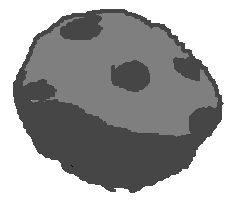 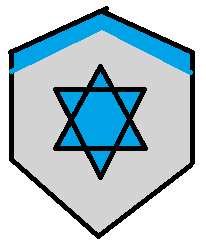 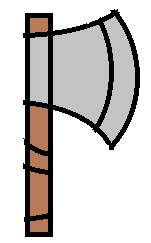 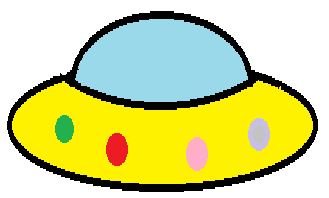 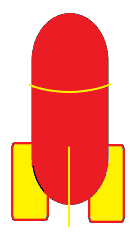 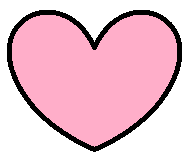 Game rules
Two players 
Chose your character
Designed HP, for example, 5 HP
Evade the collision with stones
You can move in every direction
Props picked up have different function

The last survivor is the winner
0 HP means you GAME OVER !